Glasma to plasma: classical coherence,
  quantum decoherence & thermalization 
                        in the little Bang

Raju Venugopalan
Lecture iV, UCT, February 2012
Outline of lectures
Lecture I: QCD and the Quark-Gluon Plasma

Lecture II: Gluon Saturation and the Color Glass Condensate

Lecture III: Quantum field theory in strong fields. Factorization. the Glasma and long range correlations

Lecture IV: Quantum field theory in strong fields. 
          Instabilities and the spectrum of initial quantum  fluctuations

Lecture V: Quantum field theory in strong fields. Decoherence,  hydrodynamics, Bose-Einstein Condensation and thermalization

Lecture VI: Future prospects: RHIC, LHC and the EIC
Talk Talk Outline
Motivation: the unreasonable effectiveness of  hydrodynamics   
                              in heavy ion collisions

                            An ab initio weak coupling approach:

   Paradigm: Classical coherence in nuclear wavefunctions

   Quantum fluctuations: Factorization, Evolution, Decoherence

   Isotropization, Bose-Einstein Condensation, Thermalization ?
HI theory draws concretely on concepts in perturbative and non-perturbative QCD, string holography, reaction-diffusion systems, topological effects, plasma physics, thermodynamics and stat. mech, quantum chaos, Bose-Einstein condensates, pre-heating in inflationary cosmology
3
Strong flow = (nearly) ideal hydrodynamics
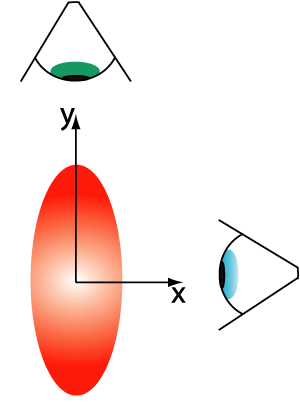 Spatial anisotropy
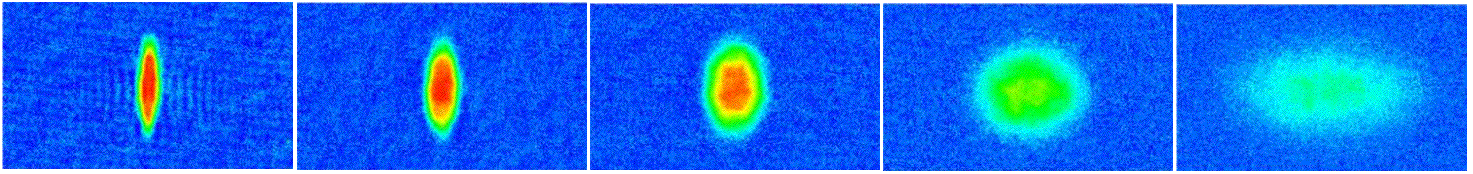 v2 measures how efficiently  hot matter converts spatial anisotropies to momentum anisotropy 
– most efficient way is hydrodynamics
Strong flow = (nearly) ideal hydrodynamics
LHC !
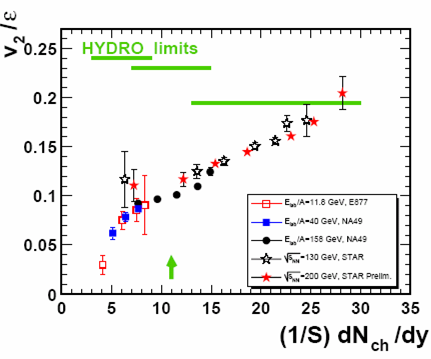 CERN Press release, November 26, 2010:

‘confirms that the much hotter plasma produced at the LHC behaves as a very low viscosity liquid (a perfect fluid)..’
v2 at RHIC and the LHC is large
Strong flow = (nearly) ideal hydrodynamics
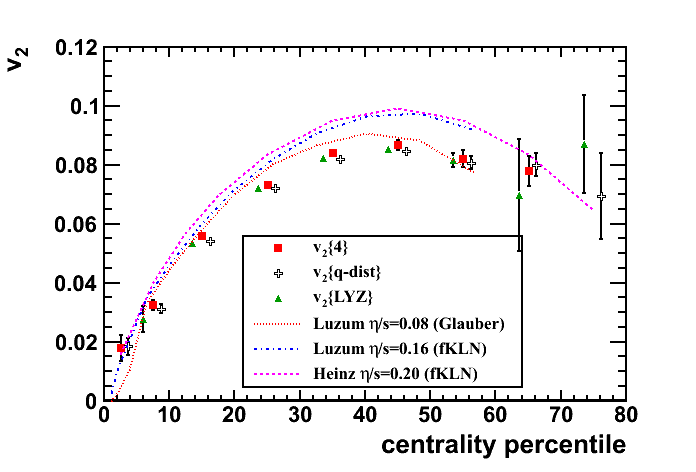 v2 at LHC in agreement 
with (slightly) viscous 
relativistic hydrodynamics
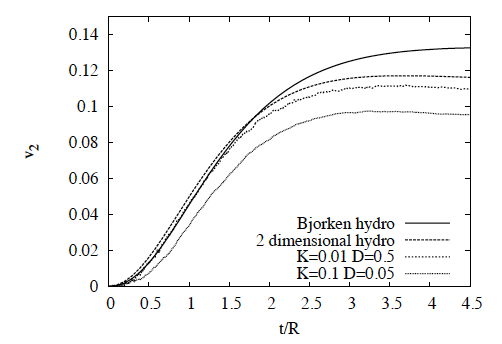 Takes a long time ~ R/cS 

to build up v2 
Flow must set in very 
early  (≤ 1 fm)
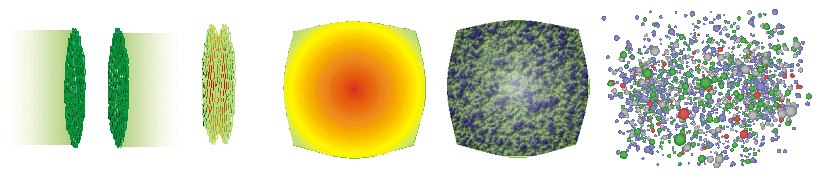 Color Glass 
Condensates
sQGP - 
perfect fluid
Initial 
Singularity
Hadron 
Gas
Glasma
Quantum decoherence from classical coherence
t
Glasma (\Glahs-maa\): Noun: non-equilibrium matter 
                                                        between CGC and QGP
Computational framework
Gelis,RV NPA (2006)
Quantum field theory for strong time dependent sources (ρ ~ 1/g) ,
For eg., Schwinger mechanism for pair production in QED,
Hawking radiation on Black Hole horizon, …
Quantum fluctuations in classical backgrounds: I
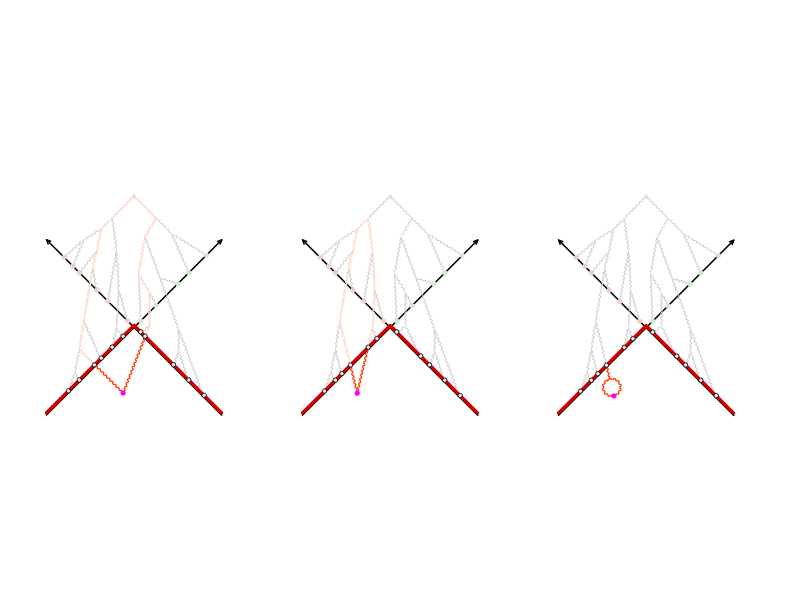 Gelis,Lappi,RV: 0804.2630
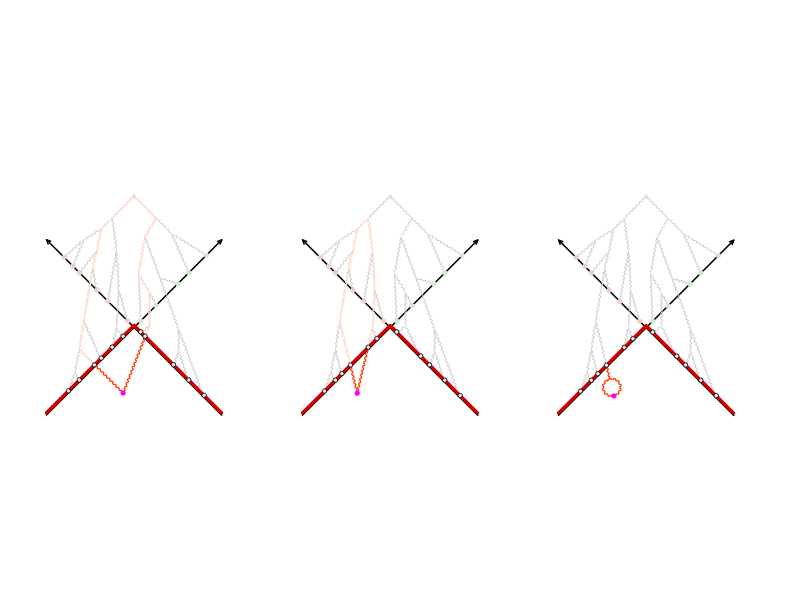 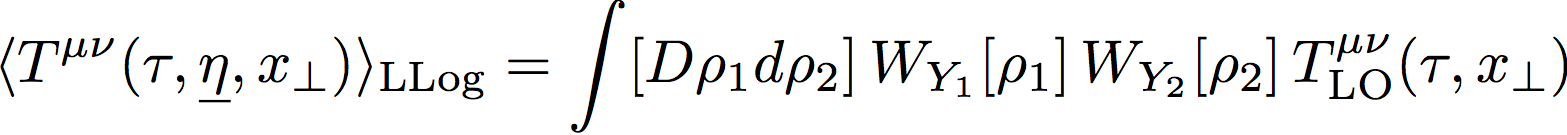 Suppressed
Factorized into energy evolution of wavefunctions
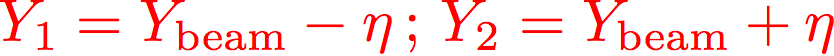 pη=0 (small x !) modes that are coherent with the nuclei can be 
factorized for inclusive observables - JIMWLK factorization
The W’s are universal “functional density matrices” 
and can be extracted from DIS or hadronic collisions
Classical features of the Glasma
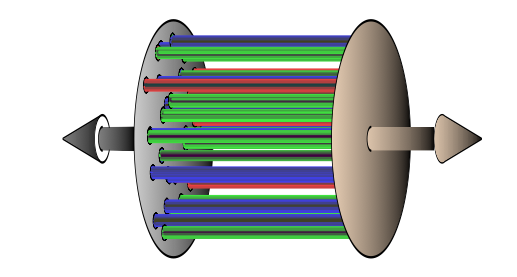 Solutions of Yang-Mills equations produce (nearly) boost invariant  gluon field configurations: “Glasma flux tubes”
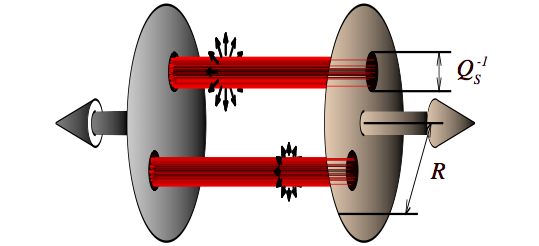 Lumpy gluon fields are color screened in 
 transverse plane over distances ~ 1/QS  
- Negative Binomial multiplicity distribution.
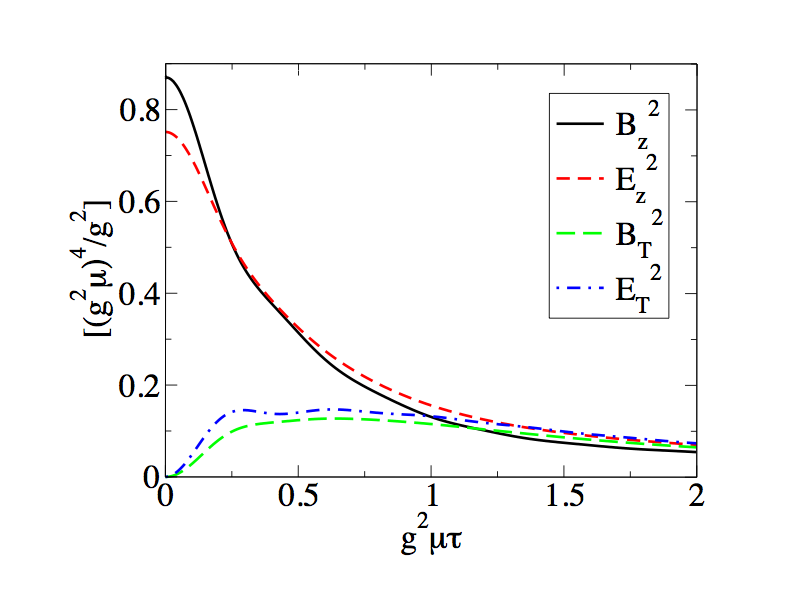 “Glasma flux tubes” have non-trivial 
 longitudinal color E & B fields at early times
--generate Chern-Simons topological charge
Quantum fluctuations in classical backgrounds: II
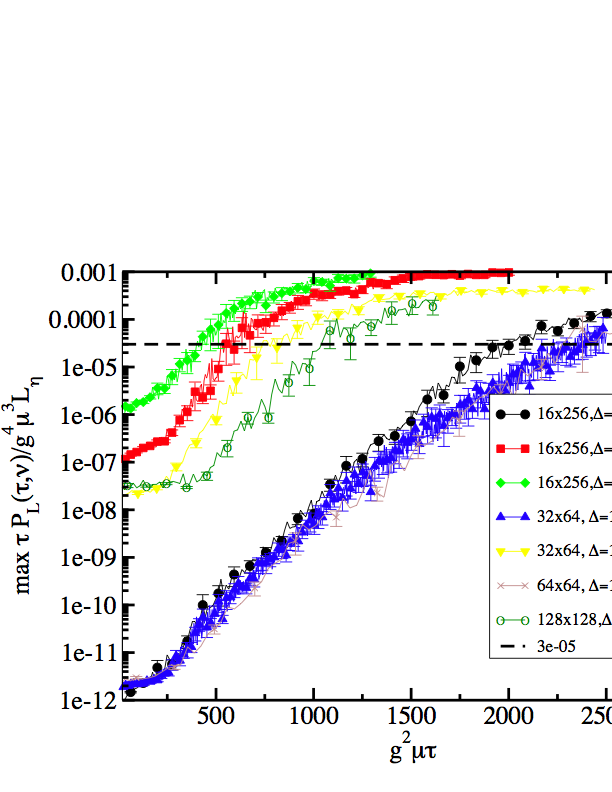 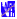 increasing 
seed size
increasing 
seed size
2500
2500
Romatschke,Venugopalan
Fukushima,Gelis,McLerran
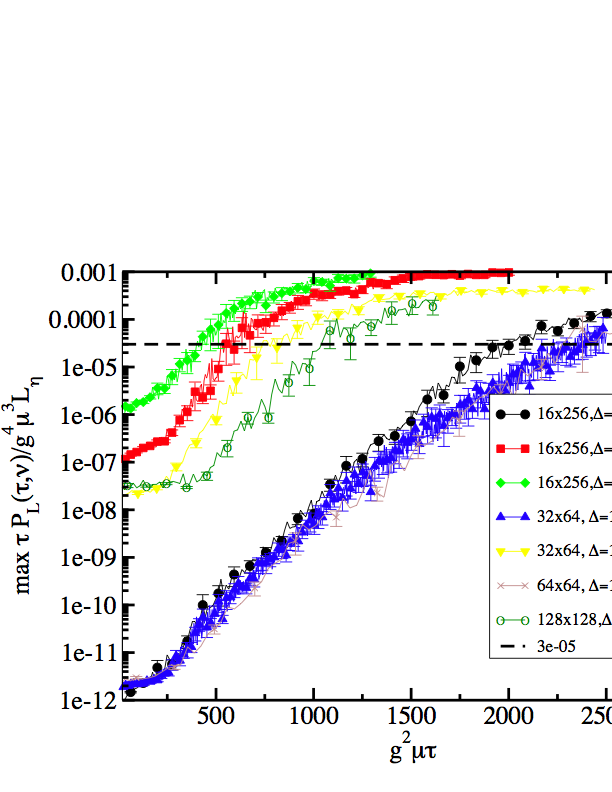 Quant. fluct.
grow exponentially
after collision
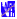 As large as classical 
field at 1/Qs !
pη ≠ 0 (generated after collision) modes  grow exponentially 
with proper time can have to be resummed to all orders
So called “secular divergences” 
known in condensed matter physics

The Boltzmann equation is a specific example…
increasing 
seed size
2500
Glasma spectrum of initial quantum fluctuations
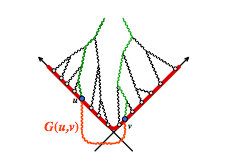 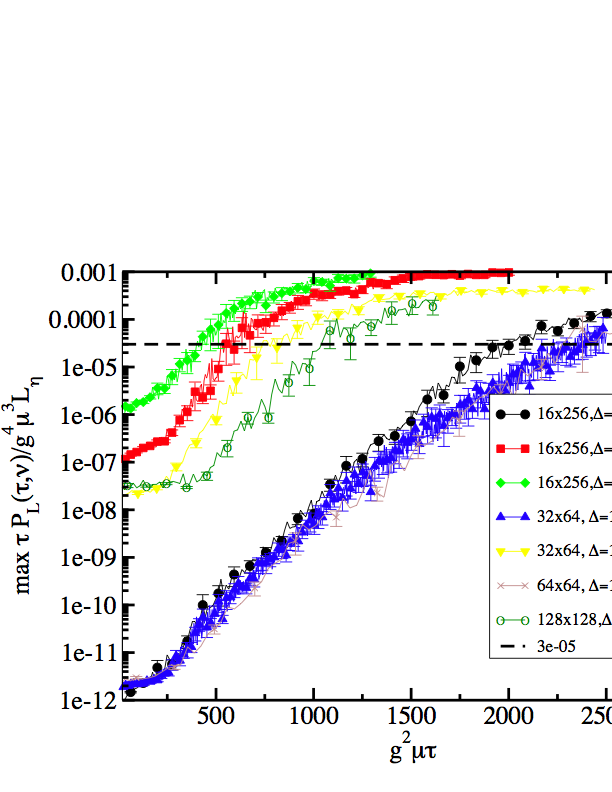 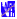 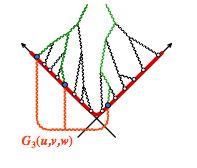 Exponentiate and resum these
Parametrically suppressed
Leading quantum corrections to all orders give:
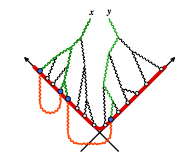 Gauge invariant Gaussian spectrum of quantum fluctuations computed ab initio
(in inflation, see Son; Khlebnikov,Tkachev; Kofman,Linde,Starobinsky)
increasing 
seed size
2500
Glasma spectrum of initial quantum fluctuations
Path integral over small fluctuations equivalent to
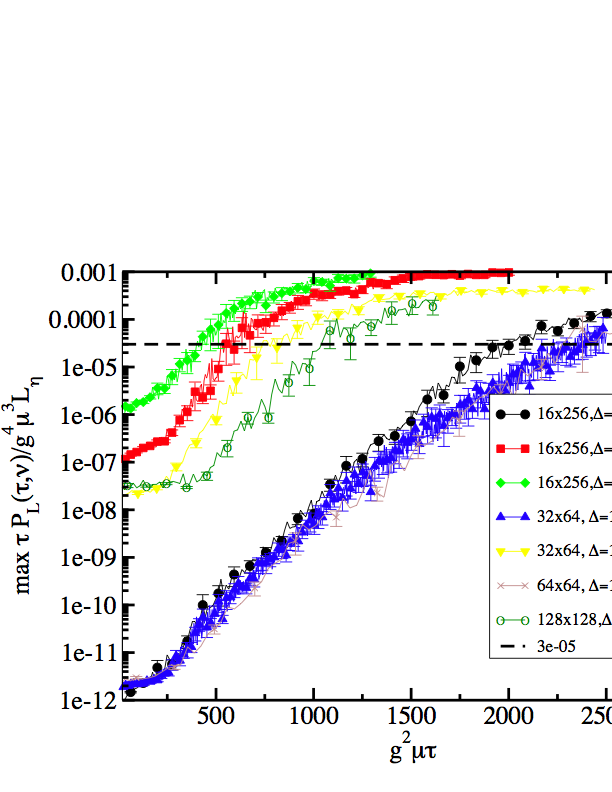 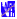 Gaussian random variables
Berry conjecture: High lying quantum eigenstates of classically chaotic systems, 
                                 linear superpositions of Gaussian random variables

Srednicki: Systems that satisfy Berry’s conjecture exhibit
                   “eigenstate thermalization”
Hydrodynamics from quantum fluctuations
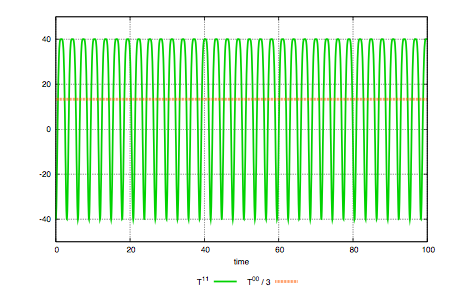 Dusling,Epelbaum,Gelis,RV (2011)
scalar Φ4 theory:
Energy density and pressure
without averaging over fluctuations
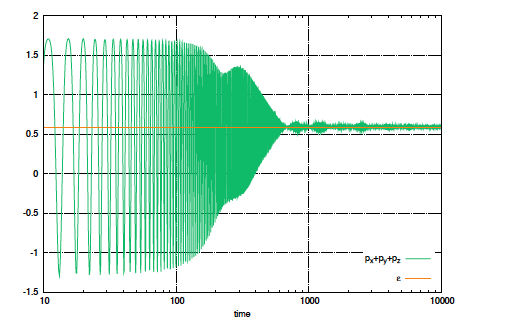 Energy density and pressure
after averaging over fluctuations
Converges to single valued 
relation “EOS”
Hydrodynamics from quantum fluctuations
Dusling,Epelbaum,Gelis,RV (2011)
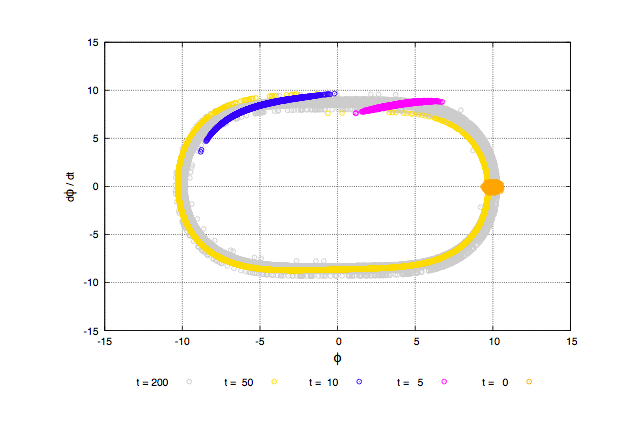 Anatomy of phase decoherence:
ΔΘ = Δω t

Tperiod = 2π /  Δω

 Tperiod ≅ 18.2 / g ΔΦmax
Different field amplitudes from different 
initializations of the classical field
= 0
Because Tμμ  for scalar theory is 
a total derivative 
and φ is periodic
Quasi-particle description?
Epelbaum,Gelis (2011)
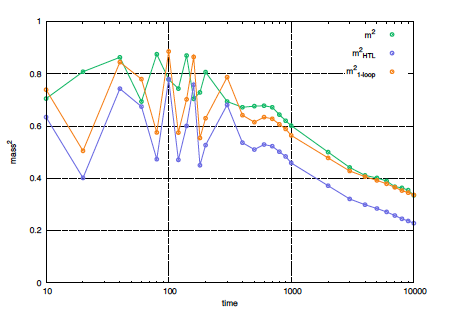 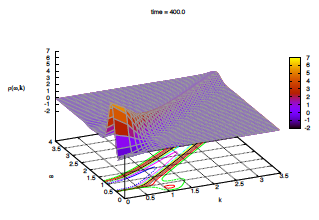 Spectral function ρ (ω,k)
Plasmon mass
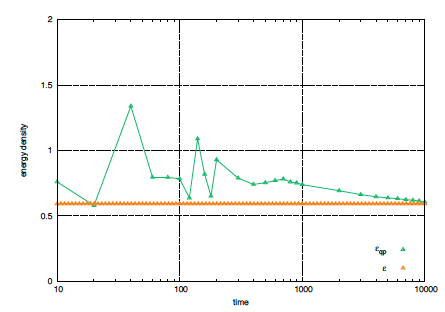 ω
k
Energy density of free 
quasi-particles
At early times, no quasi-particle description

 May have quasi-particle description at late times. 
     Effective kinetic “Boltzmann” description in terms of 
     interacting quasi-particles at late times ?
Energy density on the lattice
Quasi-particle occupation number
Gelis,Epelbaum (2011)
Initial 
mode distribution
System becomes over occupied relative to a thermal distribution…
Bose-Einstein Condensation in HI Collisions ?
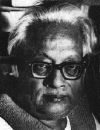 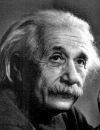 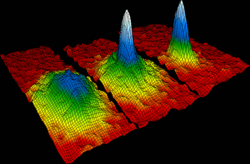 Cold rubidium atoms in a magnetic trap
Gell-Mann’s Totalitarian Principle of Quantum Mechanics: 
      Everything that is not forbidden is Compulsory
Bose-Einstein Condensation and Thermalization
Blaizot,Gelis,Liao,McLerran,RV: arXiv:1107.5295v2
Assumption: Evolution of “classical” fields in the Glasma can be matched to a quasi-particle transport description

     All estimates are “parametric”: αS << 1
See also, Mueller, Son (2002)
System is over-occupied:     n ≈ QS3/αs ; ε = QS4/αS 
                                              n ε-3/4 ≈ 1/αS1/4 >> 1

In a thermal system, n ε-3/4 = 1
If a system is over-occupied near equilibrium and elastic scattering dominates,
 it can generate a Bose-Einstein condensate
Known also in  context of inflation:
Khlebnikov, Tkachev (1996)
Berges et al. (2011)
Bose-Einstein Condensation and Thermalization
In a many-body system, gluons develop a mass
ωp=0 = m ≈ αS1/2 T
If over-occupation persists for μ = m, system develops a condensate
As αS  0, most particles go into the condensate
It however carries a small fraction 
of the energy density…
Transport in the Glasma
“Landau” equation for small angle 2  2 scattering:
This is satisfied by a distribution where
ΛS and Λ are dynamical time dependent scales determined 
by the transport equation
Transport in the Glasma
1/αS
At τ ~ 1/QS
p
ΛS=Λ=QS
1/αS
At τ > 1/QS
f(p)
p
ΛS
Λ
When ΛS = αS Λ,  the system thermalizes;  
one gets the ordering of scales:  Λ =T,   m = Λ ΛS = α1/2 T,    ΛS = αST
Thermalization: from Glasma to Plasma
Fixed box:    Energy conservation gives Λ3 ΛS = constant
                        From moments of transport eqn., ,  τcoll = Λ / ΛS2 ~ t

From these two conditions,
Thermalization time:
Also, Kurkela, Moore (2011)
Entropy density s = Λ3 increases and saturates at  ttherm as T3

We showed that system is strongly interacting with itself due to 
coherence of fields
Thermalization: from Glasma to Plasma
Expanding box :matter is now strongly self interacting for fixed momentum 
                              anisotropy
0 < δ ≤ 1/3
Thermalization time ttherm
For δ= -1, recover fixed box results…

A condensate can still form in the expanding case for δ > 1/5
What about plasma instabilities ?
Another mechanism for isotropization, hydrodynamics, thermalization
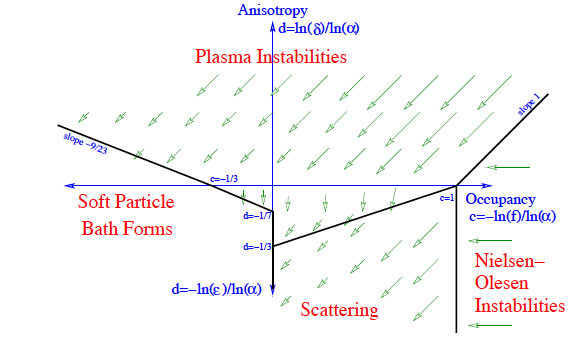 Kurkela, Moore(2011)
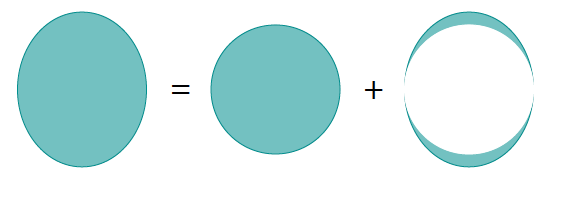 Likely weak anisotropy relevant: 
Needs careful study to gauge impact 
on scaling solutions
Summary
Presented ab initio picture of collective features of multi-particle production and thermalization in heavy ion collisions

Thermalization is a subtle business even in weak coupling

Hydrodynamics is unreasonably effective because it requires rapid decoherence of classical fields and strong self-interactions, not thermalization

Exciting possibility of a transient Bose-Einstein Condensate
     interesting phenomenological consequences
THE END
Photon & di-lepton emission in HI collisions
Photons: excess at transverse momenta 1-3 GeV; strong Npart2 dependence
McLerran et al: distributions 
sensitive to anisotropy δ
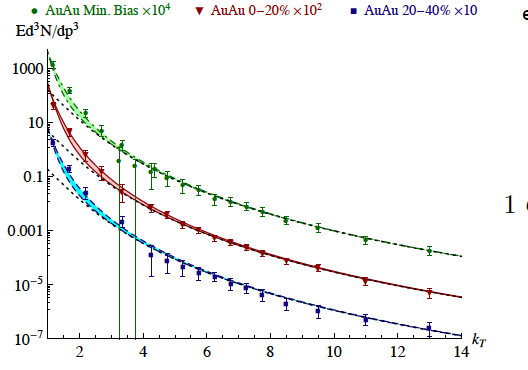 Photon & di-lepton emission in HI collisions
Di-leptons: excess in region pT < M;  M ≤0.5
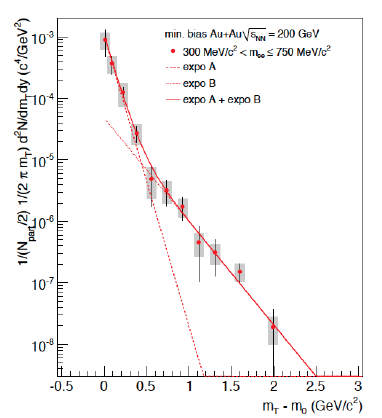 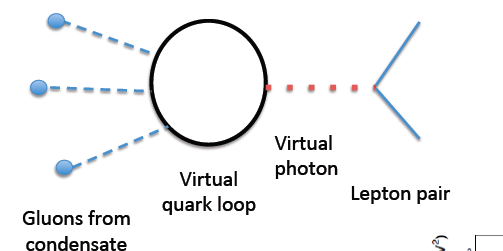 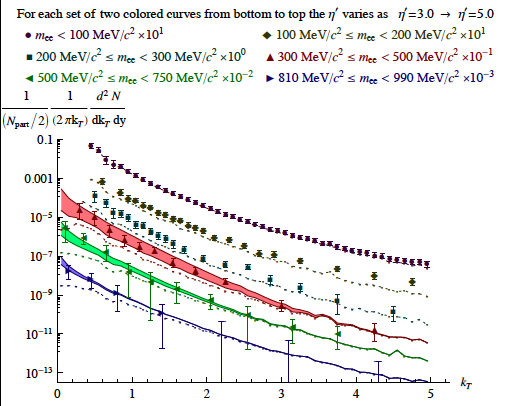 Fit T ~ 100 MeV; inconsistent with thermal
emission or hard scattering
Min. bias PHENIX data – predict
Npart3/2 dependence
Role of inelastic processes ?
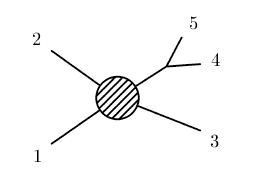 Wong (2004)
Mueller,Shoshi,Wong (2006)
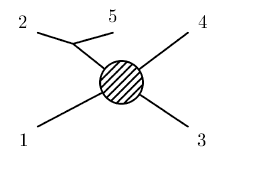 Power counting for n  m processes contributions to the collision integral
Vertices contribute αSn+m-2

Factor of (ΛS/αS)n+m-2 from distribution functions

Screened infrared singularity: (1/Λ ΛS)n+m-4

Remaining phase space integrals Λn+m-5

Net result is τinelas ~ Λ / ΛS2 = τelas
At most parametrically of the same order as elastic scattering. 
So a transient Bose-Einstein condensate can form.

Numerical simulations will be decisive
Dusling,Epelbaum,Gelis,RV, in progress
Blaizot, Liao, McLerran